HDF5 und MetaDaten am Beispiel vom ALPS Iic Experiment
Sven Karstensen, FTX-AST, DESY
SEI Tagung 2023, Karlsruhe
19.04.2023
[Speaker Notes: Once upon a time …]
ALPS IIcein Experiment zum Nachweis von Axions
Sven Karstensen, DESY, SEI Tagung Karlsruhe 19. April 2023
2
Warum suchen wir nach Axionen?
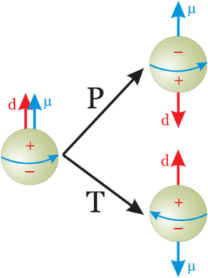 Axionen
können erklären, warum Neutrinos kein elektischens Dipol-Moment zeigen(“CP Schutz in QCD”) (Charge + Parity; Quantum ChromoDynamics)
könnten die dunkle Materie des Universums erklären
könnte das letzte neue Elementarteilchen sein, das in absehbarer Zeit entdeckt wird
werden von Stringtheorien und anderen Theorien, die über das Standardmodell hinausgehen, vorhergesagt
Wikipedia
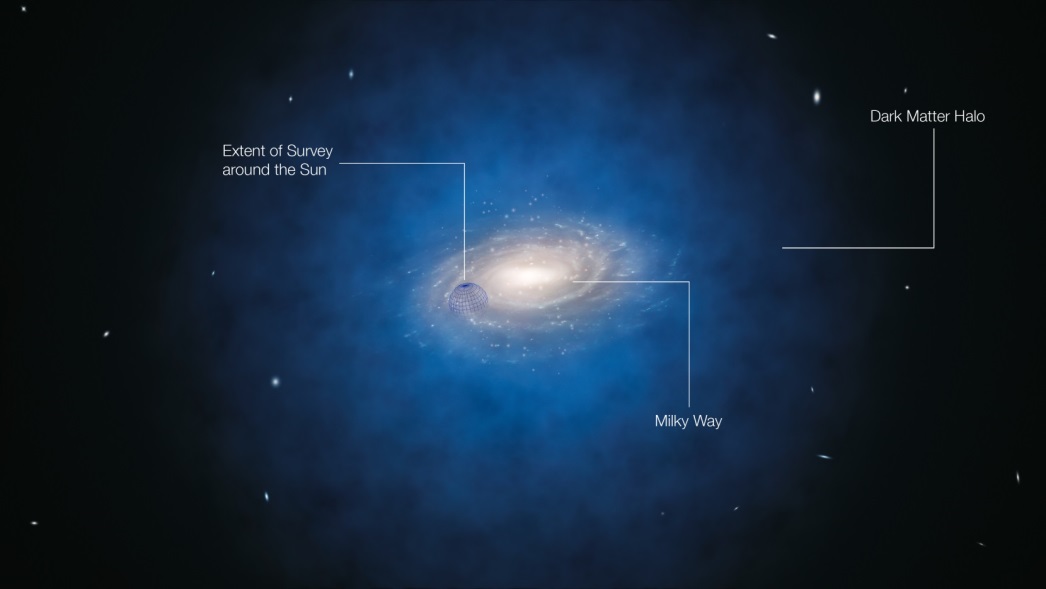 https://www.eso.org/public/news/eso1217/
Sven Karstensen, DESY, SEI Tagung Karlsruhe 19. April 2023
3
courtesy of Axel Lindner
[Speaker Notes: The Model in Wikipedia : shows the problem in a symbol with the electrical dipole of the neutronto make it short: the neutron-dipole moment is a sign of the Charge and Parity problematic inside of the strong interaction

CP, Charge and Parity are all theories we have in the physics and which are meaningful, that means cause and effect relationship are CPT invariants.For the image:C swaps particles and anti-particlesP is something like an location mirroringT is the time reversalExample: I have a reaction and I will observer it, then I will make out of particles anti-particles and mirror them out of the room, then I have a reverse process.This process is also realized in the nature and this structure motivates the Axion


Lower image:
model of our milky way. According the dynamic and gravitation the blue part (halo out of dark matter) must be existing. Only with this part it can be explained that the stars are moving around the center of the milky way

Axions are the missing components to explain the behavior of light and energy.]
Nachweismethode für Axion
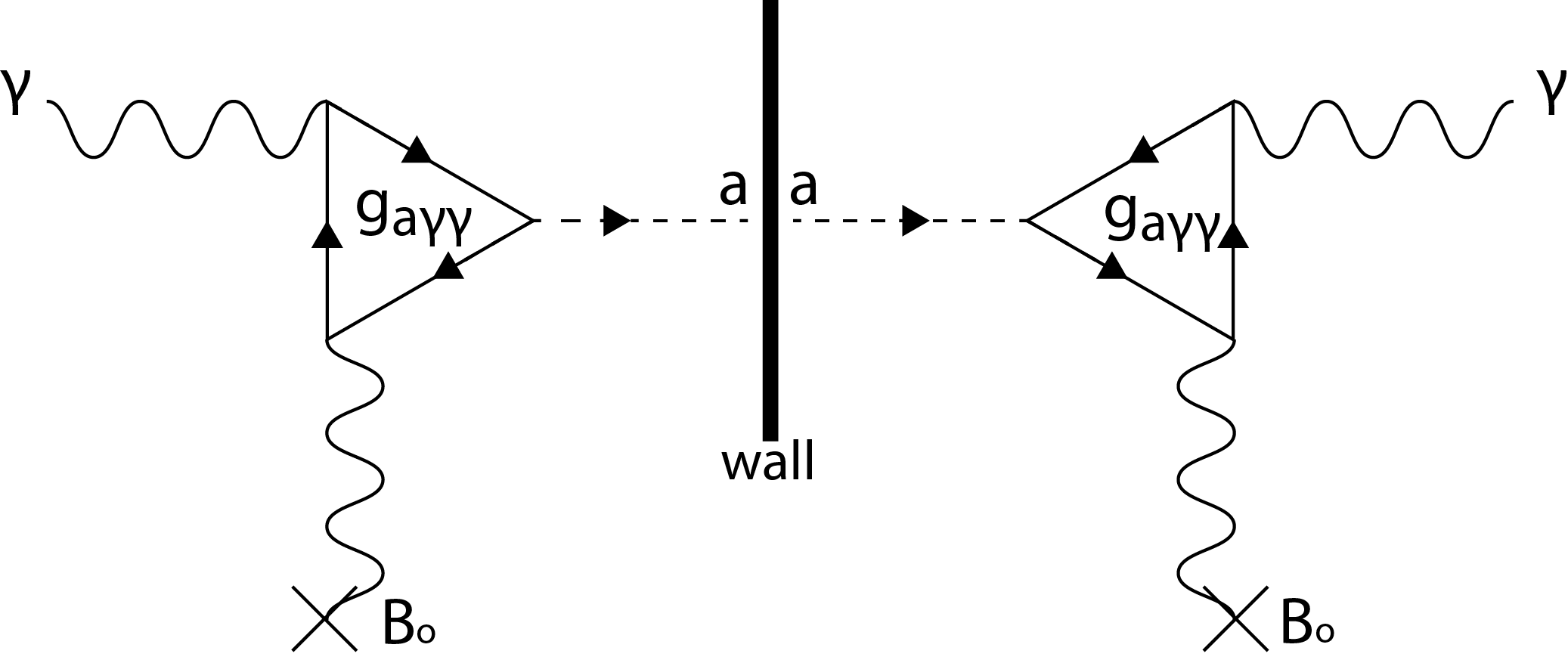 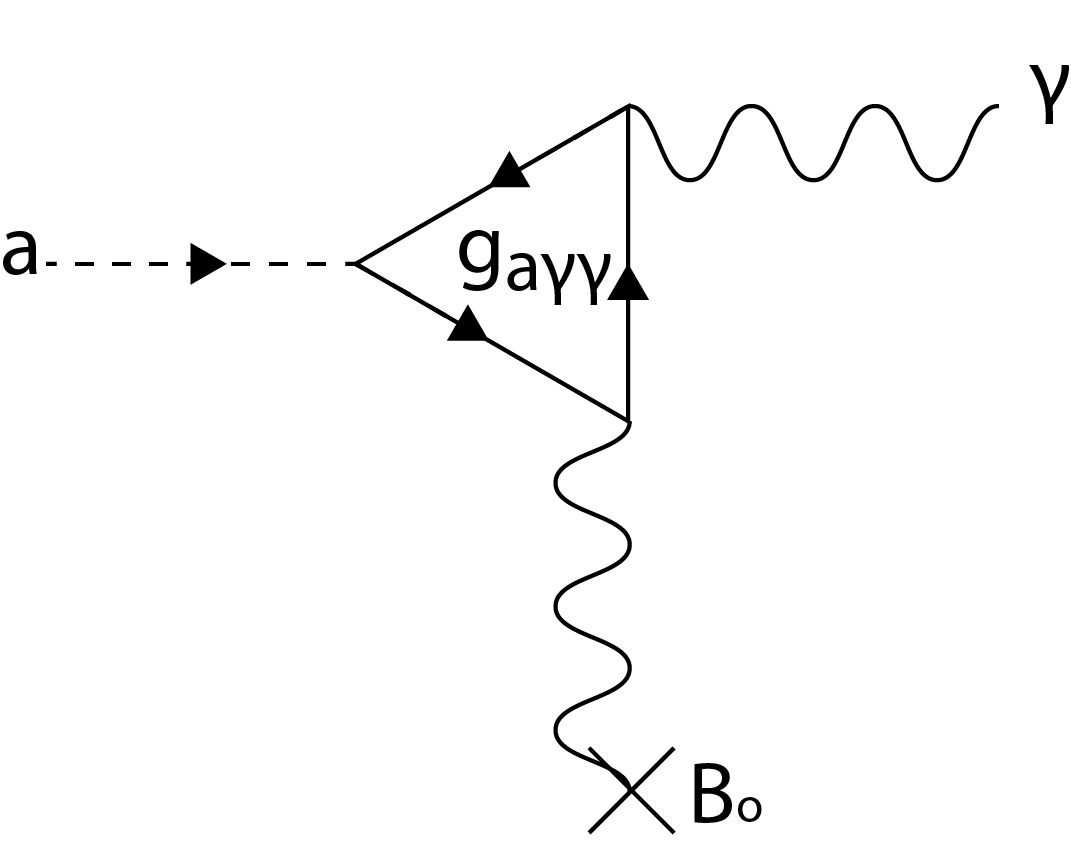 a = Axion
B0 = magnetisches Feld
𝜸 = Photon
g = Interaktion Kopplungs-Konstannte
Sven Karstensen, DESY, SEI Tagung Karlsruhe 19. April 2023
4
[Speaker Notes: Triangle: Feynman diagram (Richard Feynman)
Axion reacts with Magnetic field an a photon accurse, where the experiments are based on
a = Axion, Bo = magnetic field, 𝜸 = Photon
The triangle process is NOT understood  new physics. Something is happening here: NEW Quarcs, Higgs bosoms, …

The triangle is a pure phenomenology.An analogy: we have radioactivity which was determined by a coupling, as the GA𝜸𝜸 axion-photon coupling.
We don’t know what happens, but we give it a value.
And due to LHC it was really understood the functionality of the weak interaction. The triangle was in this area understood. For the Axions it is today not the case.]
Über ALPS IIc
Licht-Durch-Die-Wand-Eixperiment
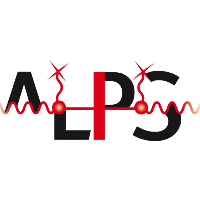 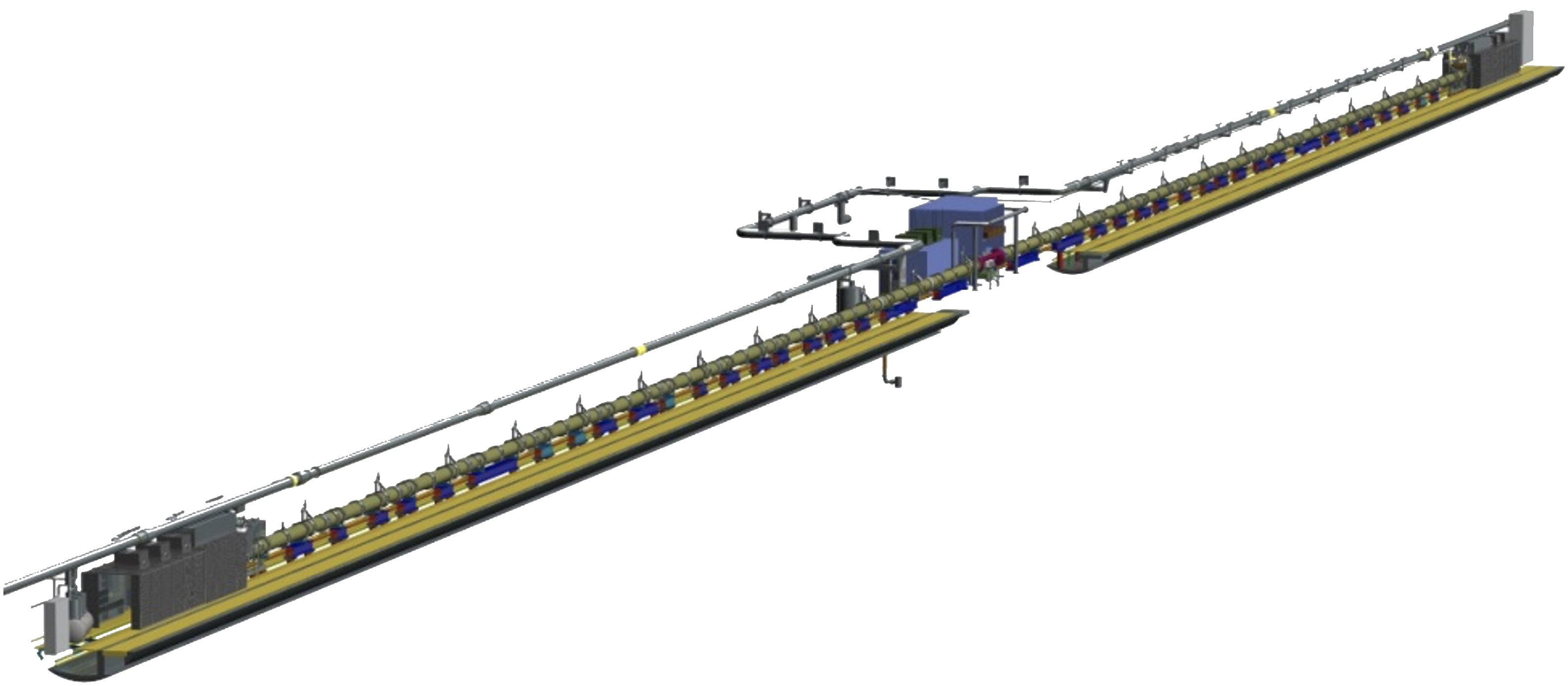 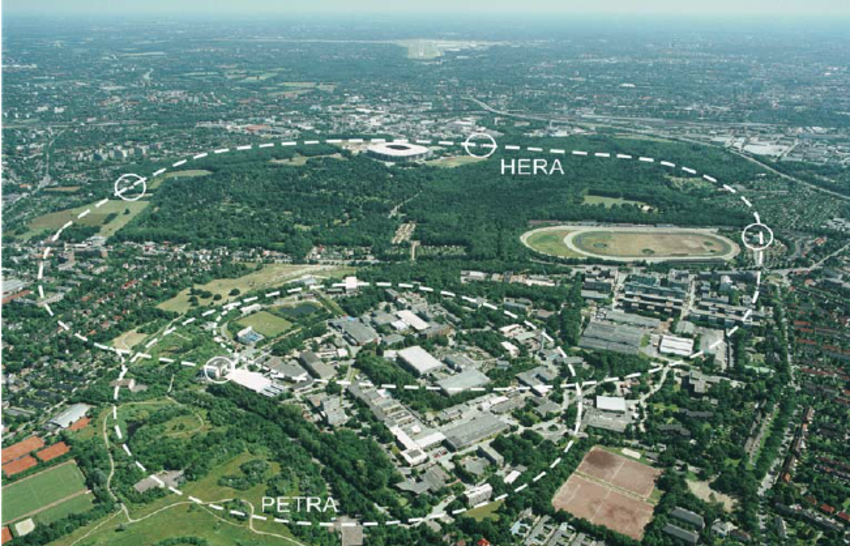 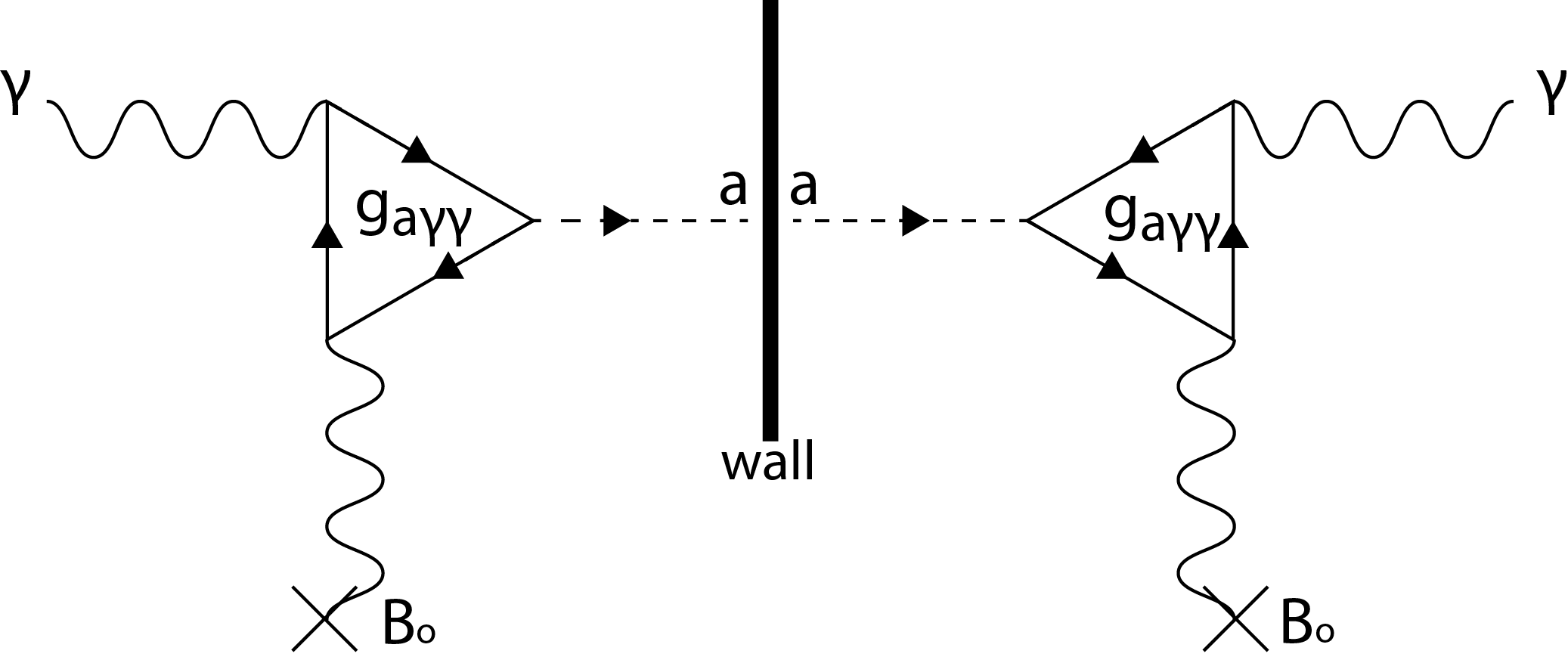 Standort: HERA North
Gesamtlänge: ~280m
Sven Karstensen, DESY, SEI Tagung Karlsruhe 19. April 2023
5
Auffinden des Axions
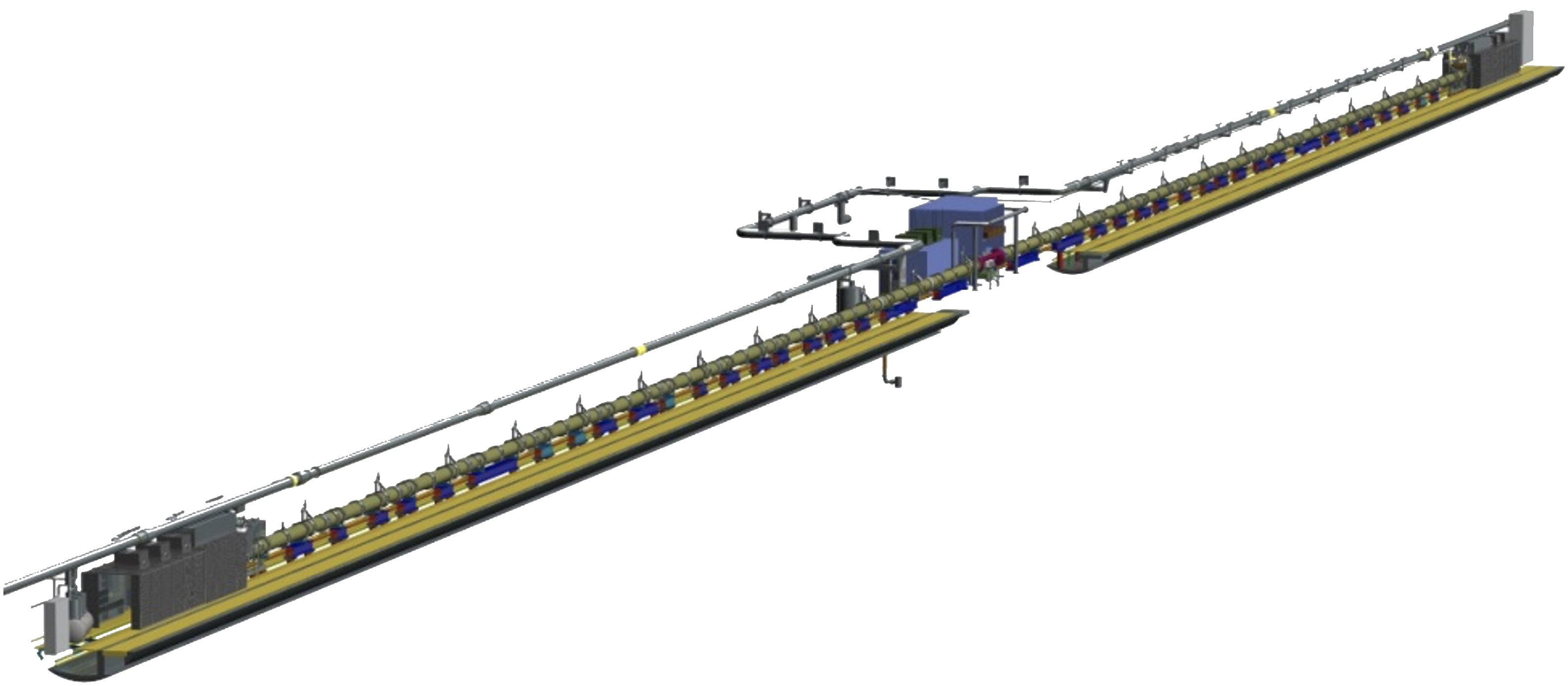 Schwarze Materie Experimente am DESY in Hamburg
IAXO
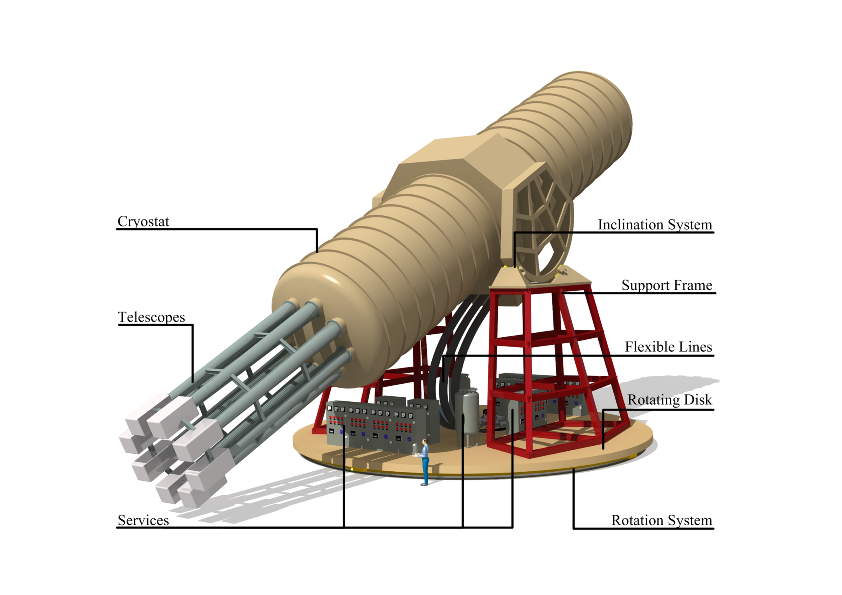 ALPS II
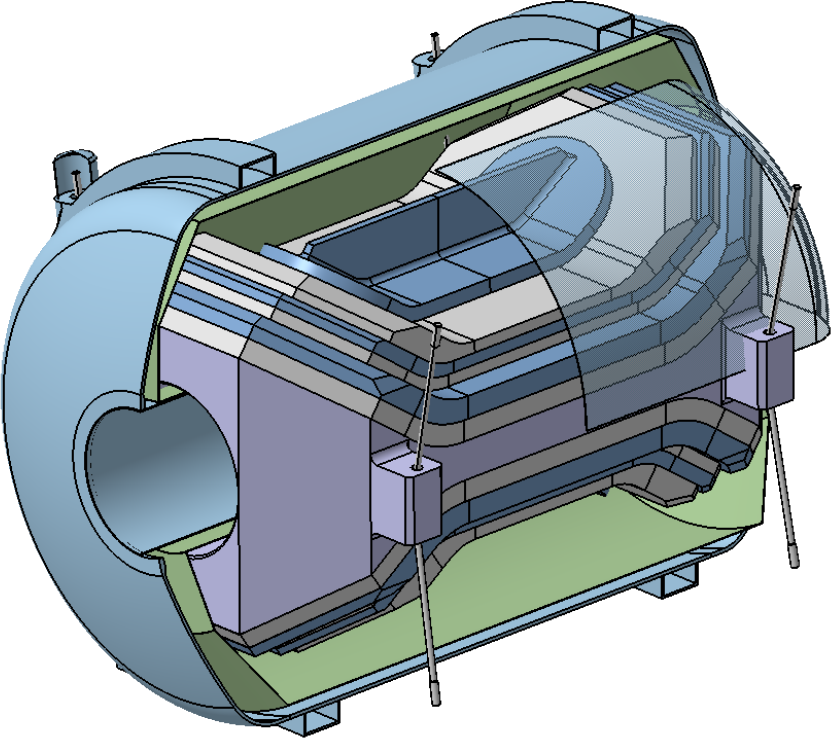 MADMAX
courtesy of Axel Lindner
Sven Karstensen, DESY, SEI Tagung Karlsruhe 19. April 2023
6
Drei Arten von Licht-Durch-Die-Wand @ DESY
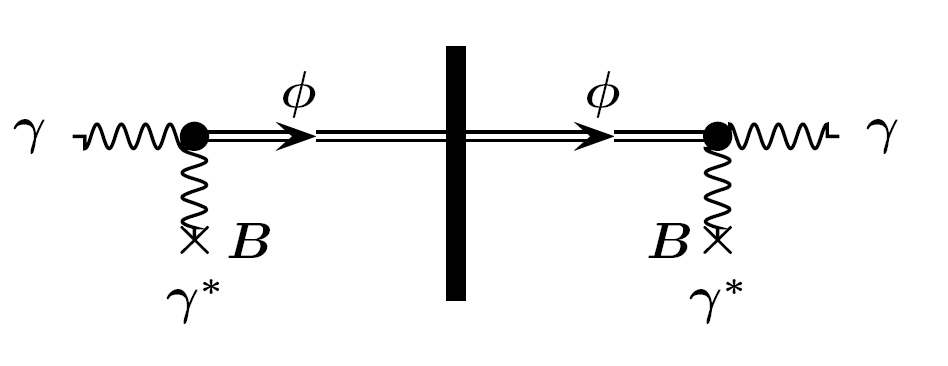 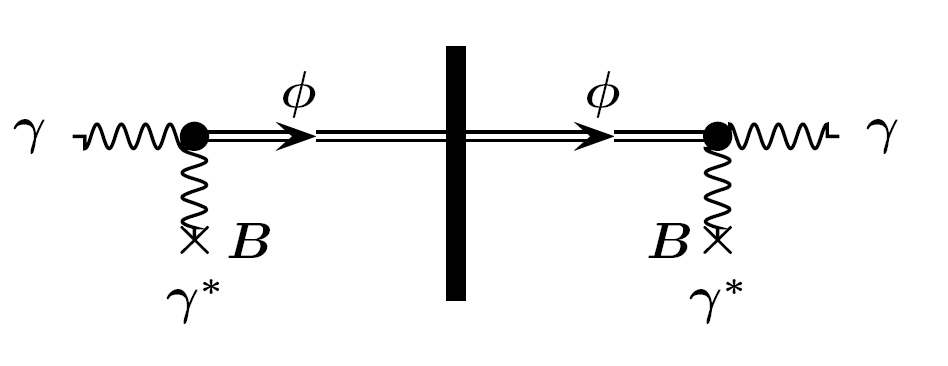 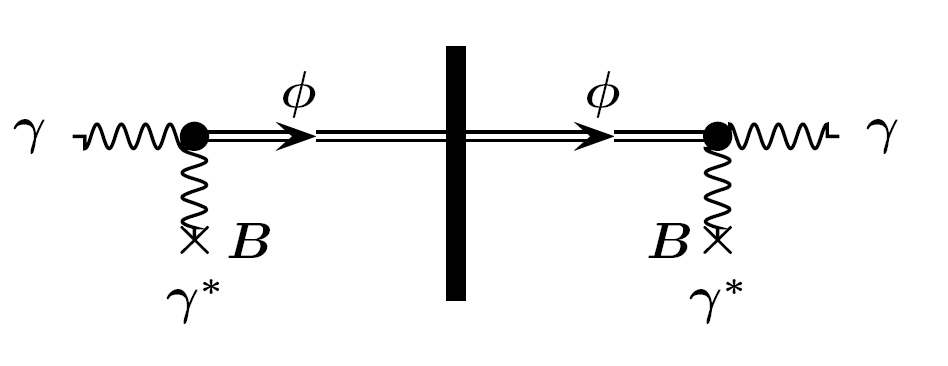 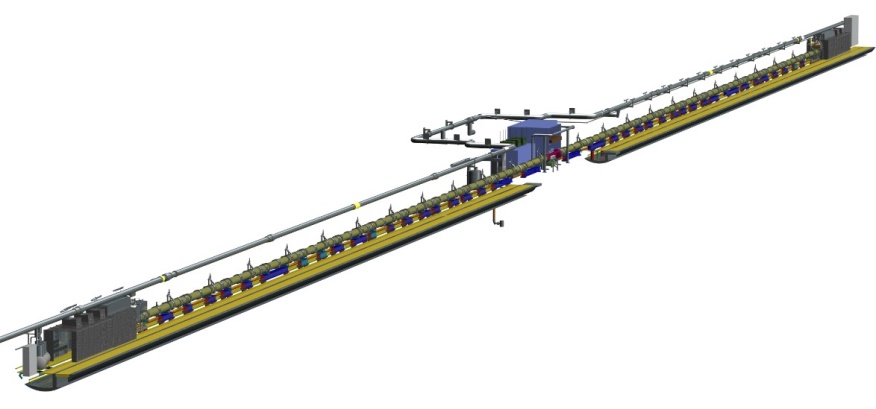 a
a
a
a
a
a
Ziel-Empfindlichkeit
1 Photon / Tagausnutzen der Resonanzerkennung1 Photon / Jahr10-22 Wausnutzen der Resonanzerkennung
Axion-photon Mischung in mahnetischen Feldern
Reines Laborexperiment, “Licht-Durch-Die-Wand”, Microwellen, optische Photonen (ALPS) modellunabhängige Axion-Ergebnisse
Helioscopes (IAXO)ALPs von der Sonne emittiert, Röntgenstrahlenvon der Sonne emittiert, Röntgenstrahlen
Haloscopes (MADMAX)Suche nach dunklen Materiebestandteilen, Mikrowellen 	modellabhängige Axion-Ergebnisse.
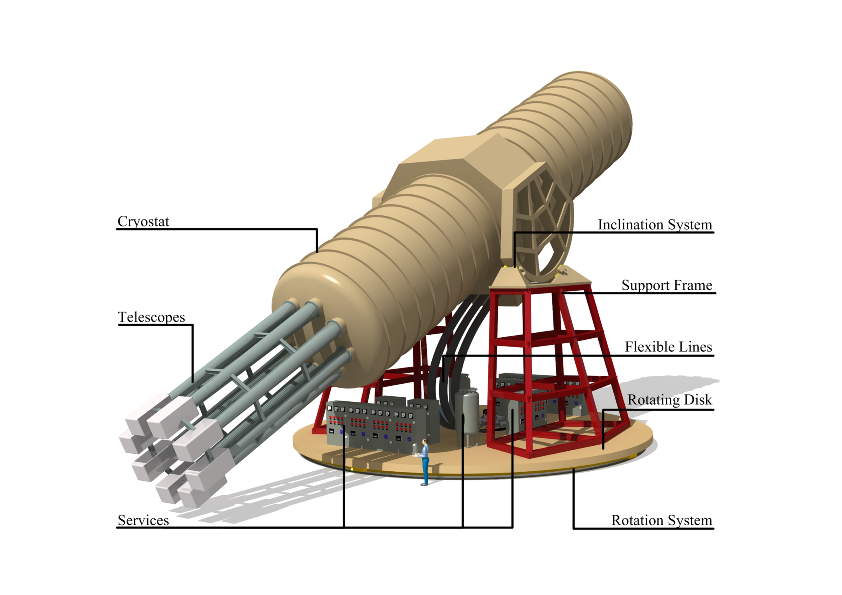 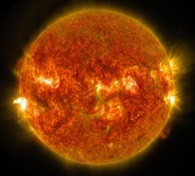 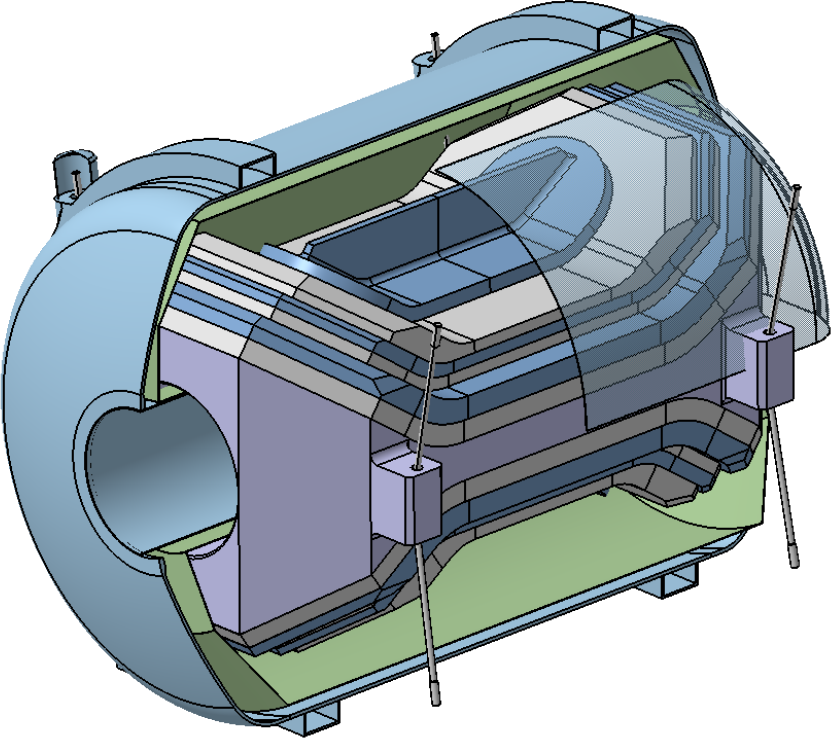 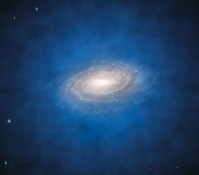 Sven Karstensen, DESY, SEI Tagung Karlsruhe 19. April 2023
7
courtesy of Axel Lindner
[Speaker Notes: 1.) ALPS: total experimental setup, everything is under control. Electron photon
2.) IAXO: we trust in Axion production in the sun. the right part is the detector at DESYradiation / Röntgen photonCAST @ CERN saw 3 photons / year, expected: 2

3.) MADMAX: Microwaves, detection of power,

1 Axion produces exactly 1 Photon

accepted we will discover at ALPS an Axion, and we want to know exactly, what happens in the triangle, we have to build accelerators with an energy 10000 time higher than LHC.
This would be the LHC with a length of 300km in plasma technology]
Produktion vonHDF5 und Meta Daten
Sven Karstensen, DESY, SEI Tagung Karlsruhe 19. April 2023
8
Struktureller Experiment Aufbau
Sven Karstensen, DESY, SEI Tagung Karlsruhe 19. April 2023
9
General DAQ Setup
DESY Computing Center
NAF- National Analysis Facility
data storage
Analyzing
…
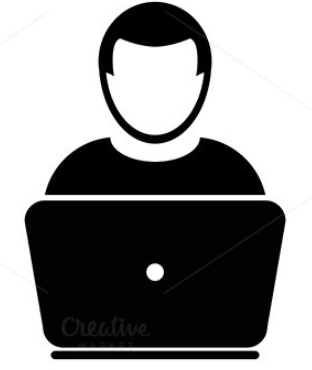 DOOCS
Computer
(data taking)
DOOCS requestResponsibility: Scientists
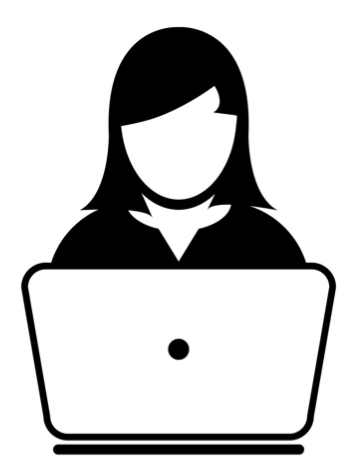 AFS Computer
Linux
data analyzing
BIRD (HTCondor)
dCache large storage
DUST
DUST
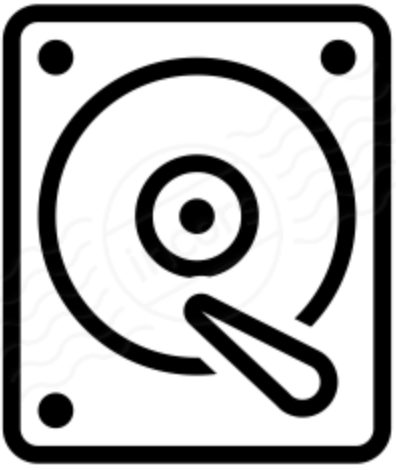 system
disk
data
disk
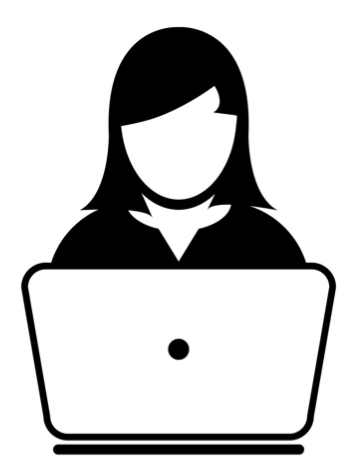 NFS mountsResponsibility: IT
dCache
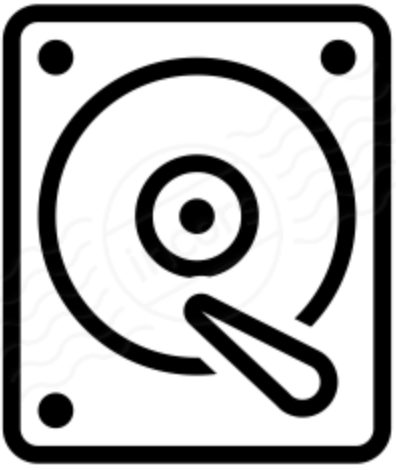 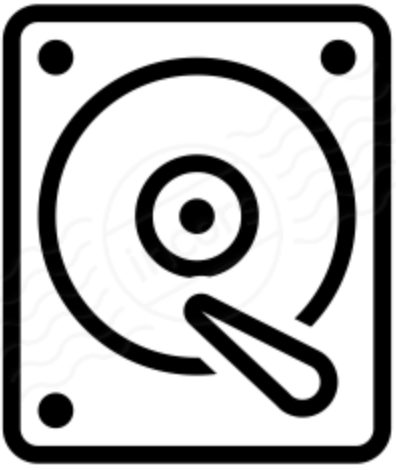 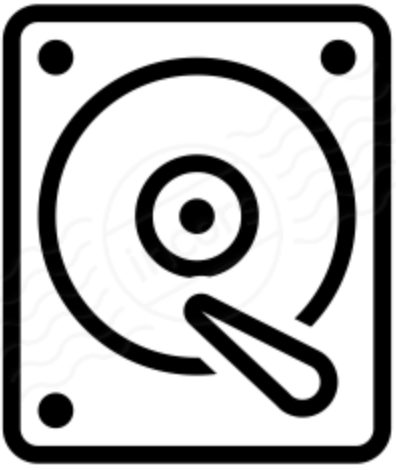 Data copy and format
Data manager
Inotify
Scripts
HDF5
Meta Data
…
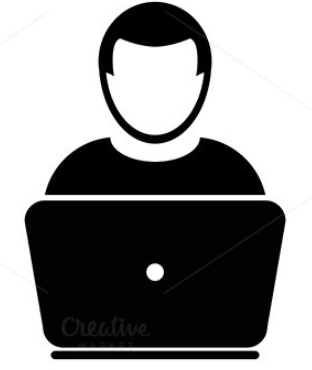 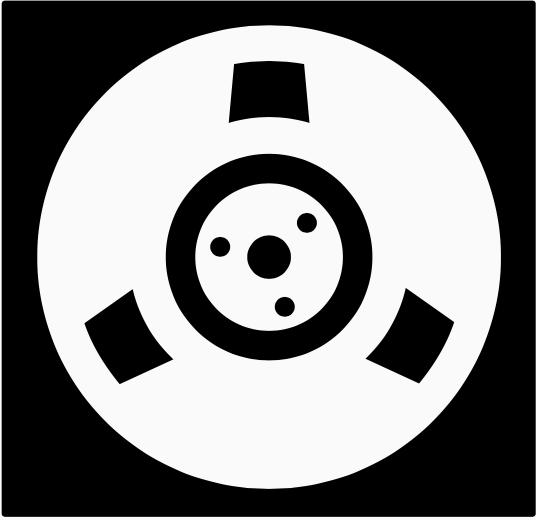 Data copy from
external DESY
Sven Karstensen, DESY, SEI Tagung Karlsruhe 19. April 2023
10
Trennung Kontrollsystem und Analyse
Kontrollsystem muss durch Experten betrieben warden
Analysten können authark arbeiten
Sven Karstensen, DESY, SEI Tagung Karlsruhe 19. April 2023
11
Split Controlsystem and Analysis
DESY Computing Center
NAF- National Analysis Facility
data storage
Analyzing
…
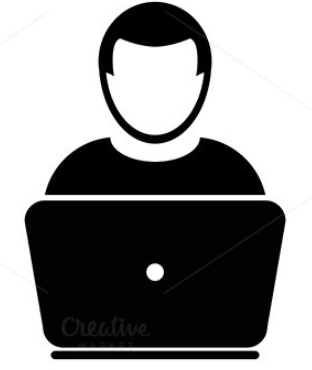 DOOCS
Computer
(data taking)
DOOCS requestResponsibility: Scientists
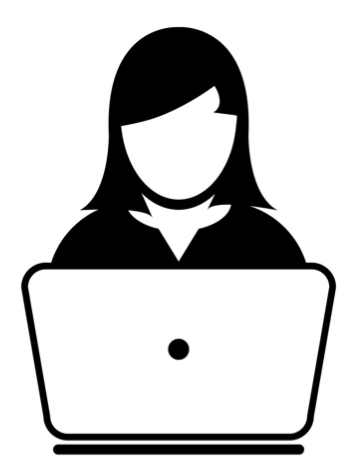 AFS Computer
Linux
data analyzing
BIRD (HTCondor)
dCache large storage
DUST
DUST
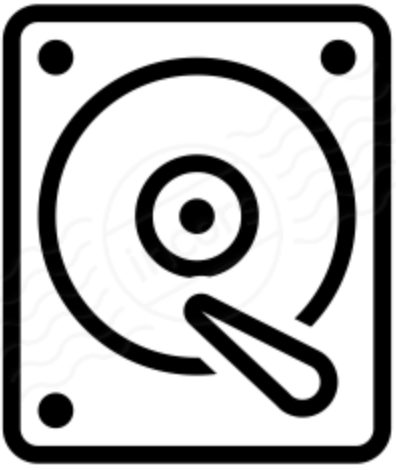 system
disk
data
disk
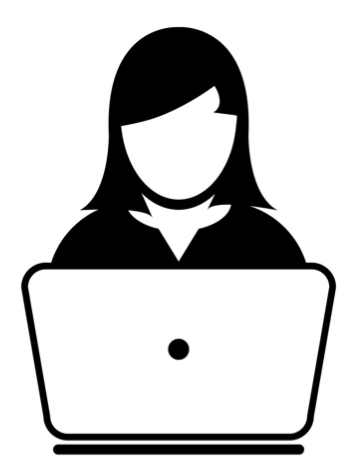 NFS mountsResponsibility: IT
dCache
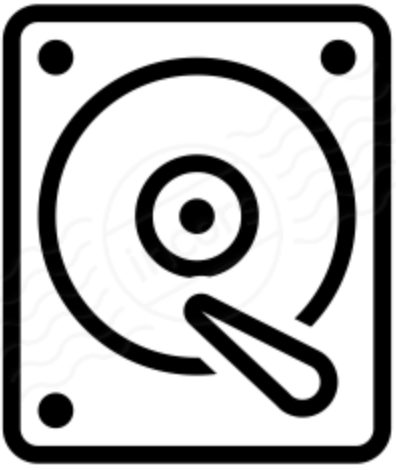 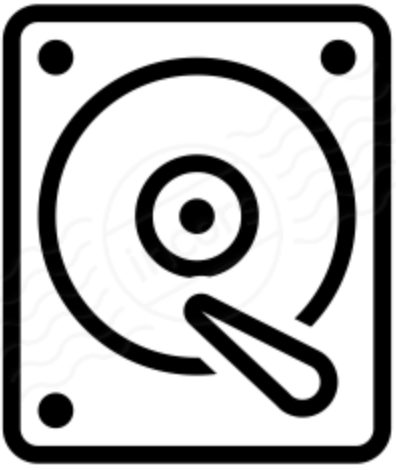 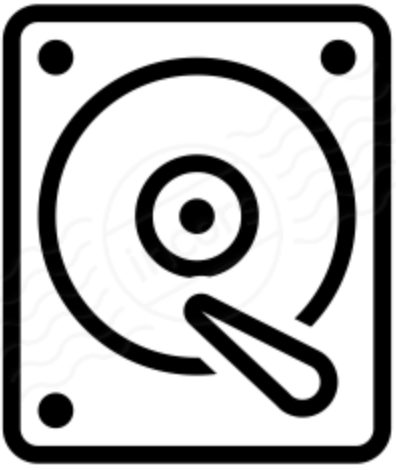 Data copy and format
Data manager
Inotify
Scripts
HDF5
Meta Data
…
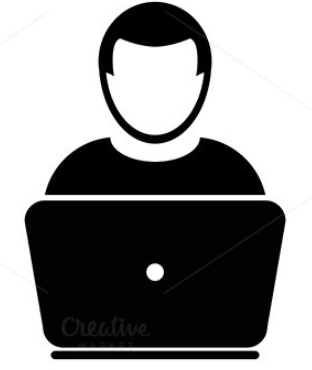 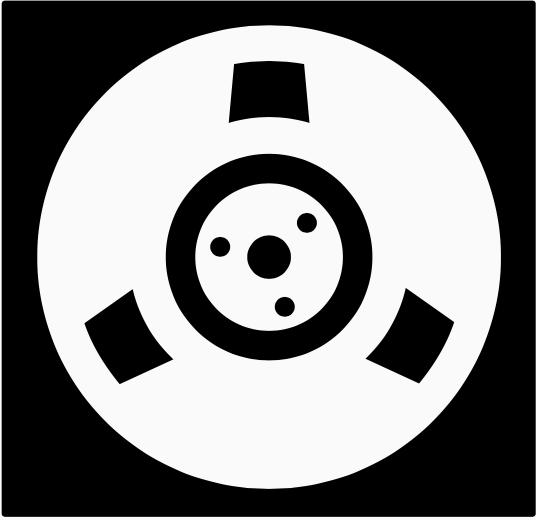 Data copy from
external DESY
Sven Karstensen, DESY, SEI Tagung Karlsruhe 19. April 2023
12
Analytic-View
DESY Computing Center
NAF- National Analysis Facility
data storage
Analyzing
…
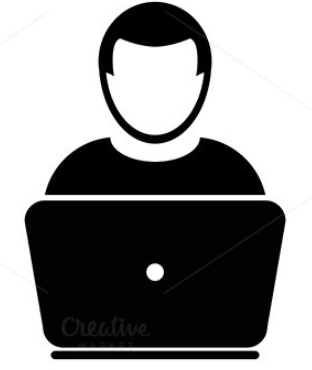 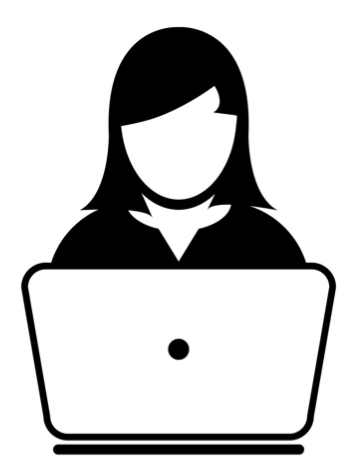 DUST
AFS Computer
Linux
data analyzing
BIRD (HTCondor)
dCache large storage
DUST
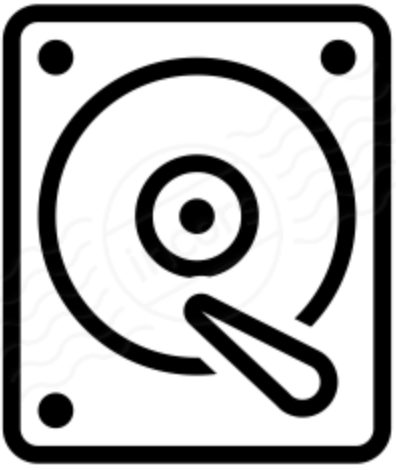 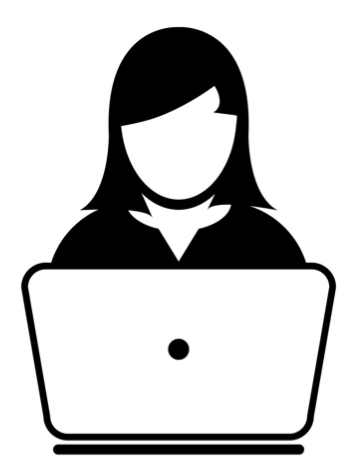 dCache
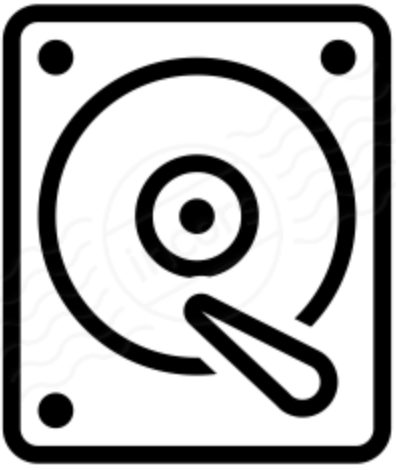 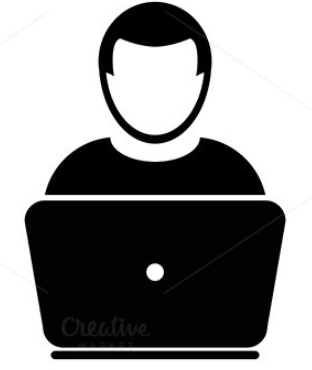 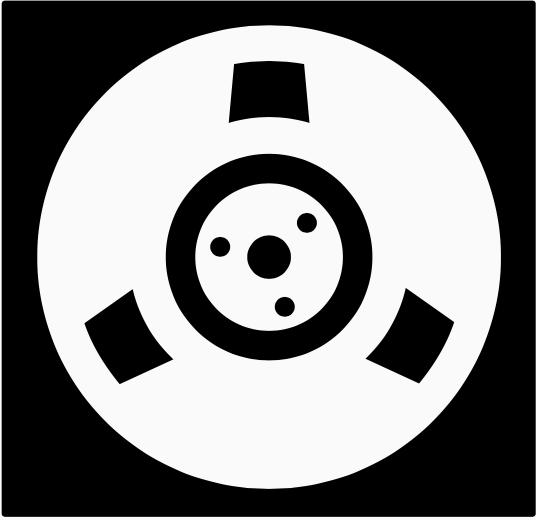 Data copy from
external DESY
Sven Karstensen, DESY, SEI Tagung Karlsruhe 19. April 2023
13
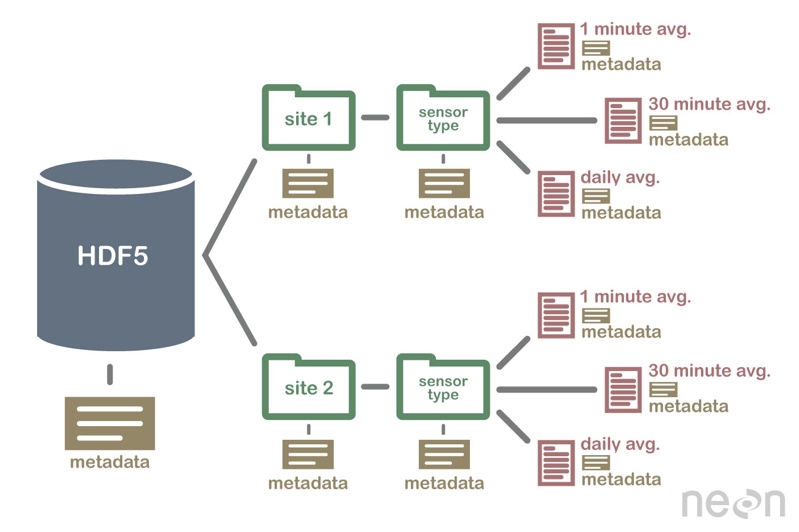 Was ist HDF5?
HDF5 ist ein Open-Source-Dateiformat
unterstützt komplexe und heterogene Daten
verwendet eine "Dateiverzeichnis"-ähnliche Struktur
ermöglicht Daten innerhalb der Datei für viele verschiedene strukturierte Arten zu organisieren (ähnlich einem Dateisystem)
Datenanalyse ohne Wissen über die technische Erzeugung der Daten
Sven Karstensen, DESY, SEI Tagung Karlsruhe 19. April 2023
14
Was sind Meta Daten (Daten über Daten) ?
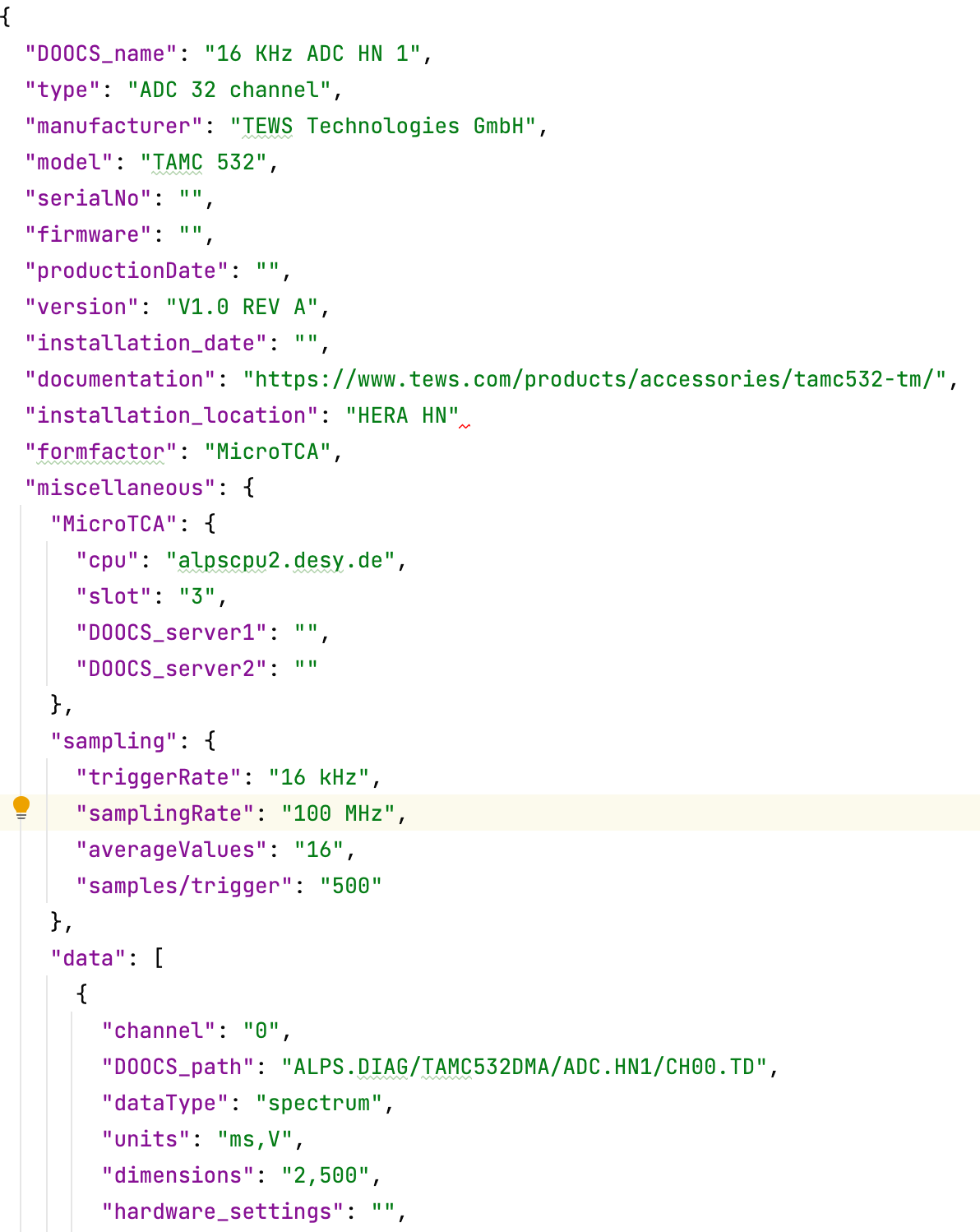 Beispiele für Inhalte von Meta Daten
Zweck
Zeit und Datum der Erstellung
Ersteller oder Autoren
Hardwareinformationen
Verwendete Normen
Dateigröße
Qualität der Messungen
Quellen
Prozess zum Erstellen der Daten
Sven Karstensen, DESY, SEI Tagung Karlsruhe 19. April 2023
15
Kombinieren aller Informationen
Experiment
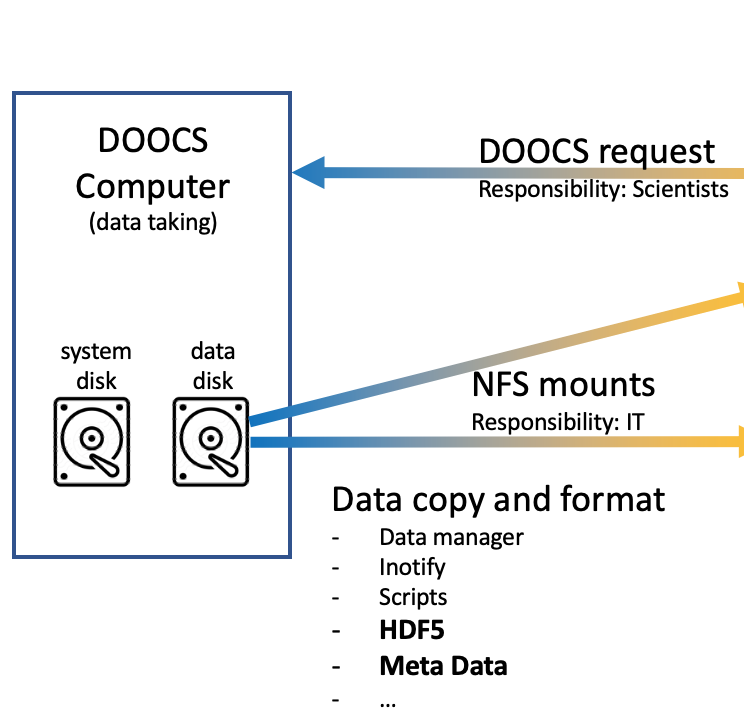 HDF5
Daten & MetaDaten
Python Script
KontrollsystemDaten
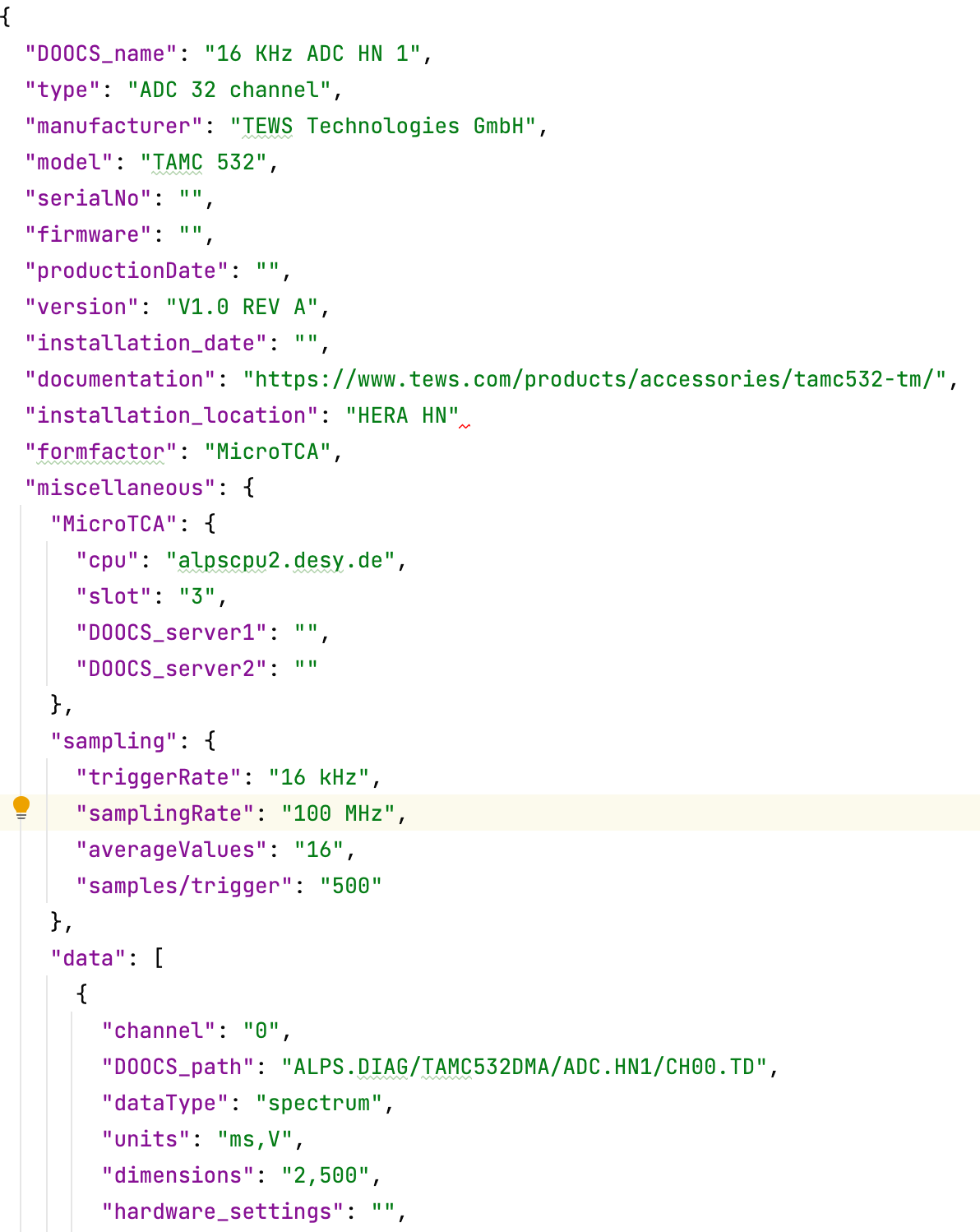 Meta Daten
(Handarbeit)
Sven Karstensen, DESY, SEI Tagung Karlsruhe 19. April 2023
16
HDF Viewer
Sven Karstensen, DESY, SEI Tagung Karlsruhe 19. April 2023
17
Ideen zur vereinfachtenErstellung von Meta Daten
Sven Karstensen, DESY, SEI Tagung Karlsruhe 19. April 2023
18
Kriterien
Vereinfachte automatisierte Erzeugung von Meta Daten
Fehlervermeidung
Ein-Eindeutige Beschreibung
Grafische Hilfssysteme (NodeRed als Basis)
Lizenzen !?
Sven Karstensen, DESY, SEI Tagung Karlsruhe 19. April 2023
19
NodeRed flows & json Format
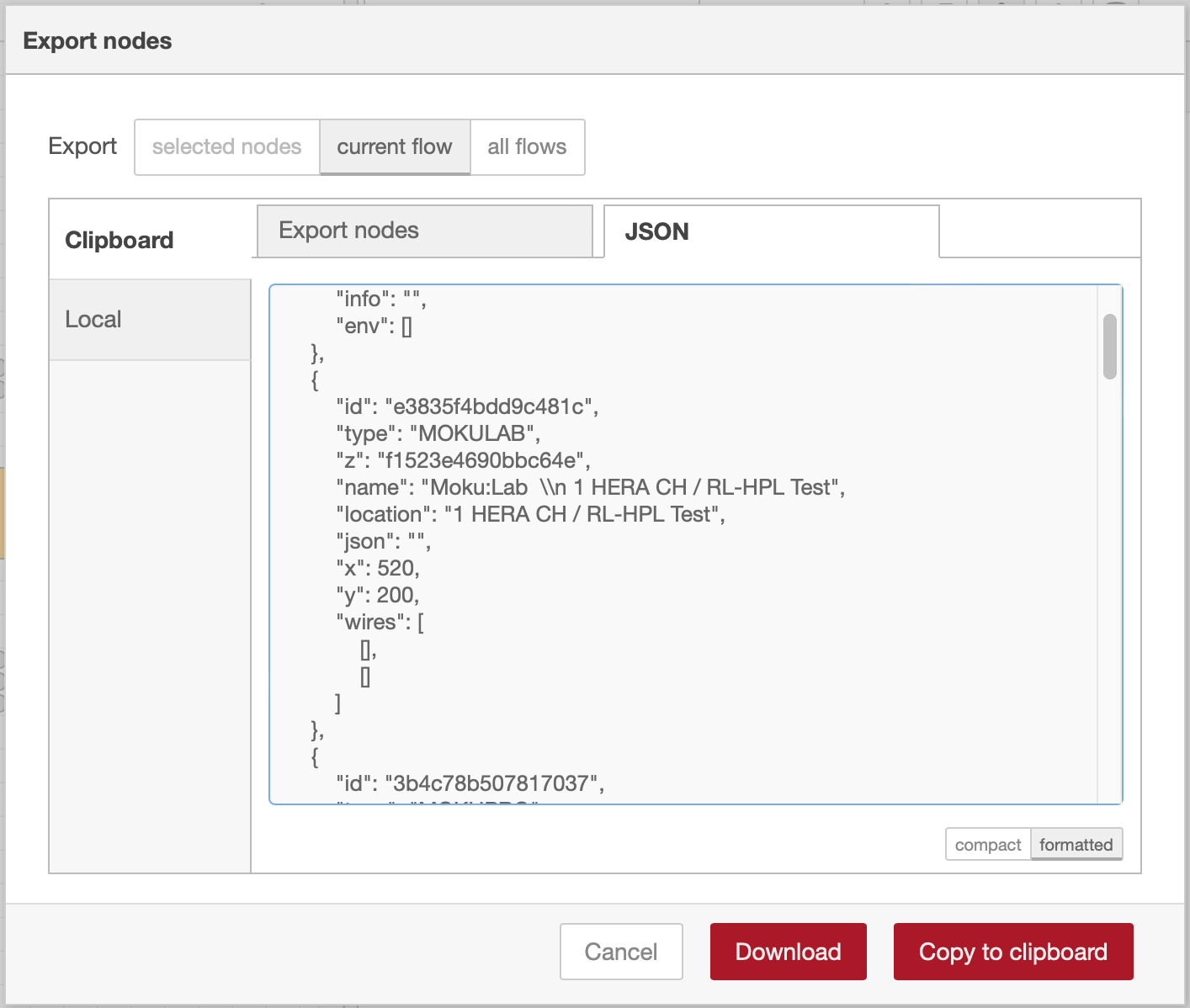 Sven Karstensen, DESY, SEI Tagung Karlsruhe 19. April 2023
20
Zusammenführung
DOOCS Properties
HDF5
Daten & MetaDaten
DAQ Properties
Python Script
NodeRed json Beschreibung
Sven Karstensen, DESY, SEI Tagung Karlsruhe 19. April 2023
21
Sven Karstensen, DESY, SEI Tagung Karlsruhe 19. April 2023
22
Sven Karstensen, DESY, SEI Tagung Karlsruhe 19. April 2023
23